السلام عليكم و رحمة الله و بركاته
مرحبا بكم في الدرس اليوم
التعريف
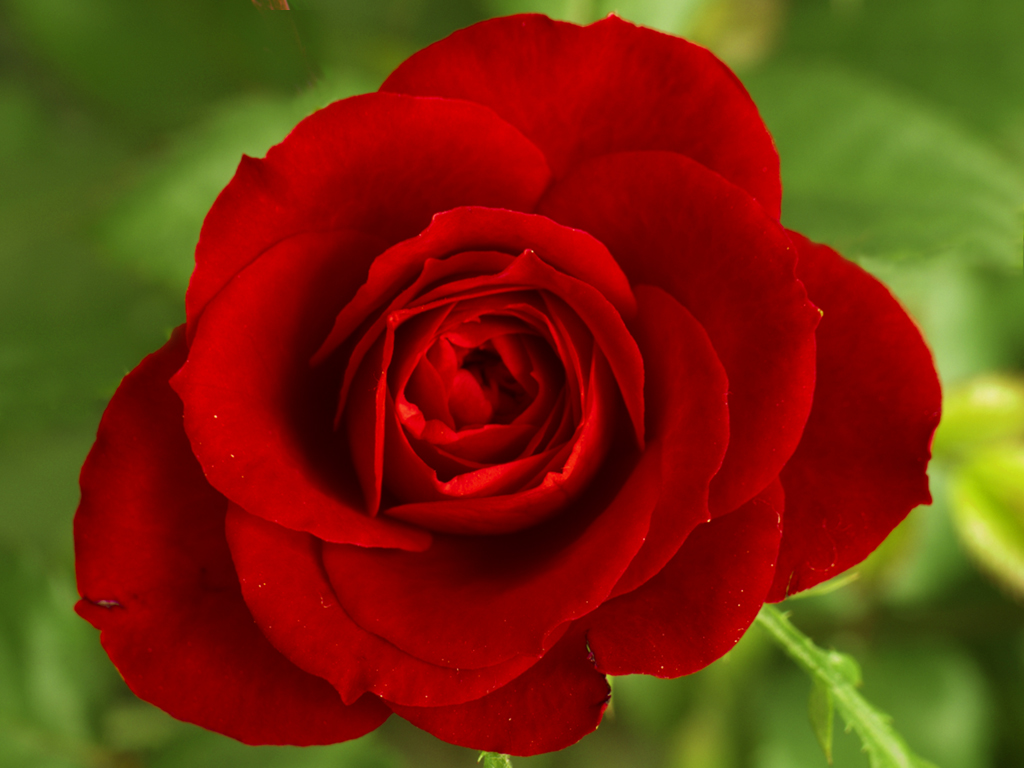 تعريف المعلّم
محمد ذاكر حسن
معلّم المساعد
كفتي الامين نوري داخل مدرسة
نتون بازار. كفتي .رنغامتي
رقم الجوال : 01845764968
Emaill: Mohammadjhakirhossen515@gmail.com
تعريف الدرس
المادّة : القوعد اللغة العربية
الدرس الأول: الفعل وا قسامه
الحصّة : الاول
مدّة الحصة : 40 دقيقة
انظر الى الأمثلةماذا تنظروا فيها
أنزل الله القران
يأكل الولد الطعام
قل هو الله أحد
الدرس اليوم : الفعل
أهداف الدّرس
بعد نهاية التّدريس فى هذا الموضوع:-
1. يستطيع الطالب ان يّقول ما هو الفعل.
2. يستطيع الطالب ان ان يّبيّن اقسام الفعل.
3. يستطيع الطالب ان ينقسم الفعل باعتبار الزّمان
4. يستطيع الطالب ان يستخرج الفعل الماضى,مضارع, أمر من الكلمات.
تعريف الفعل لغة و اصطلاحا
تعريف الفعل اصطلاحا:-
1.فى القواعد اللّغة العر بيّة : ما دلّ على معنى مقترن با الزّمان ماضى, حال أو مستقبل - مثل- أنزل, ينزل.
تعريف الفعل لغة: الفعل هو مصدر من باب فتح يفتح معناه: الحدث  و العمل.
الخيرات. كما قال الله تعالى: وأوحينا إليهم فعل
أقسام الفعل من حيث الزّمان
ينقسم الفعل من حيث الزّمان إلى ثلاثة أقسام. و هى الماضى, المضارع و الأمر
عمل الحزب
عيّن نوع الفعل من حيث الزّمان من الأفعال الأتية.
قام- انقسم - يقضى - نزل- قل - تصوم- أدخل - إجلس- دعا- نصرت.
التّقييم
1.  معنى العلم لغة - الحدث والعمل
2.  ينقسم الفعل من حيث الزّمان الى ثلاثة اقسام
3. اقسام الفعل من حيث الزّمان هى الماضى . المضارع و الأمر
1. ما معنى فعل لغة ؟
2. كم قسما للفعل من حيث الزّمان؟
3. ما هى اقسام الفعل من حيث الزّمان؟
عمل البيت
إقرأ النصّ التّالية ثمّ استخرج صيغ الماضى من النصّ:
اشترى أمير المؤمنين عمر بن الخطّاب رضى الله عنه فرسا من أعرابى. و دفع له ثمنه. ثمّ ركب على ظهره وانطلق . وبعد قليل ظهر فى الفرس عيب منعه من الجرى.
شكرا كثيرا
الله
حافظ